VISÃO MACRO – LCC 
(Lite Cost Control)
Mini Sistema Atual – LCC

1 PORTO (VIX)
Computing
Otimizar Processos Macro

40 etapas – 8 etapas
Arquivar na Memória
Gravar Final
Slot Mãe
Slot 4
Slot 5
Bdados Geral
Slot 3
Slot 2
Slot 1
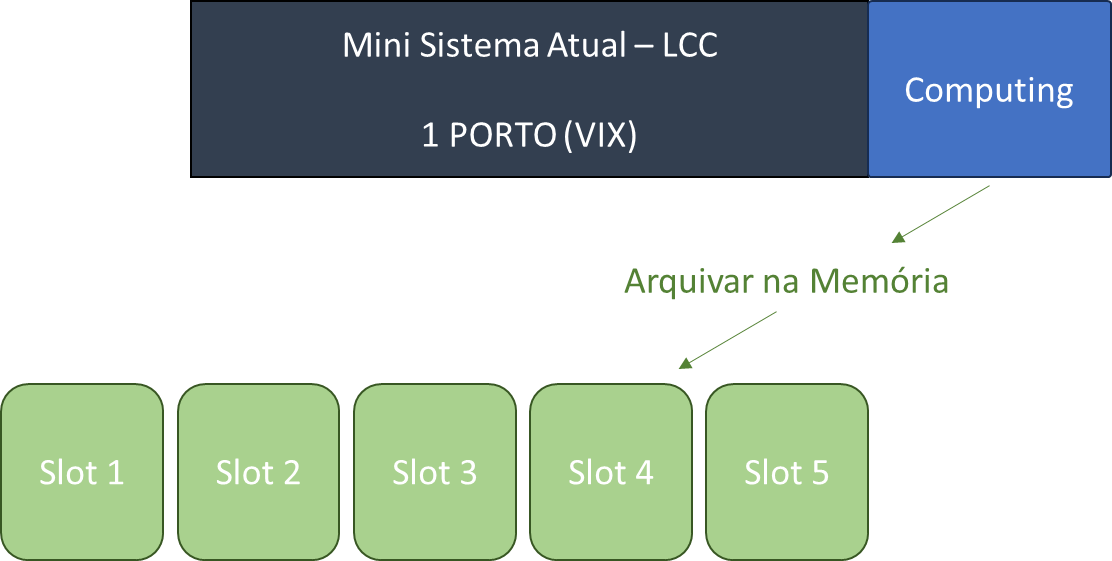 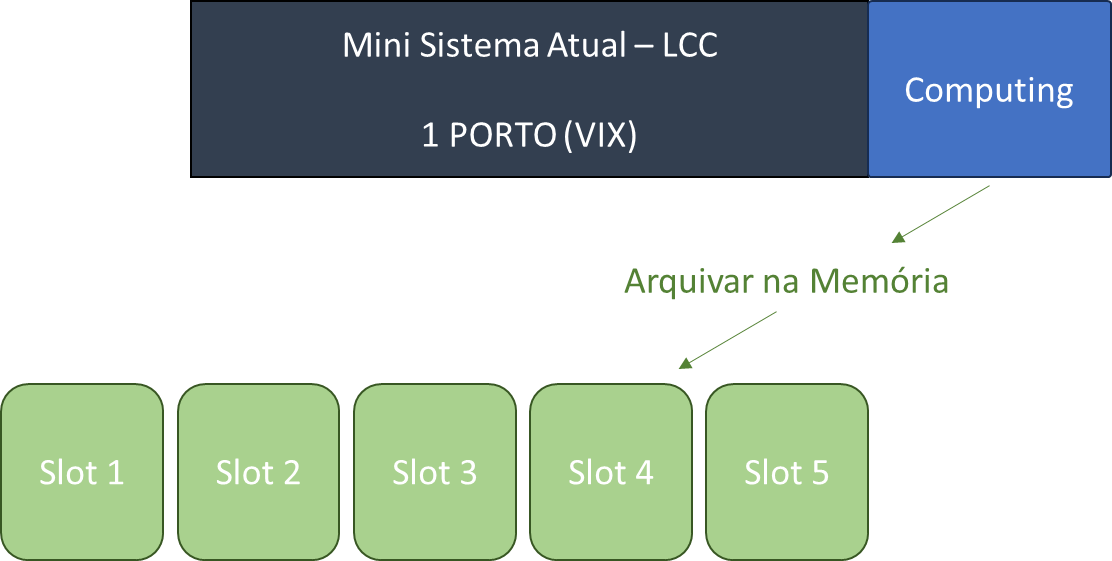 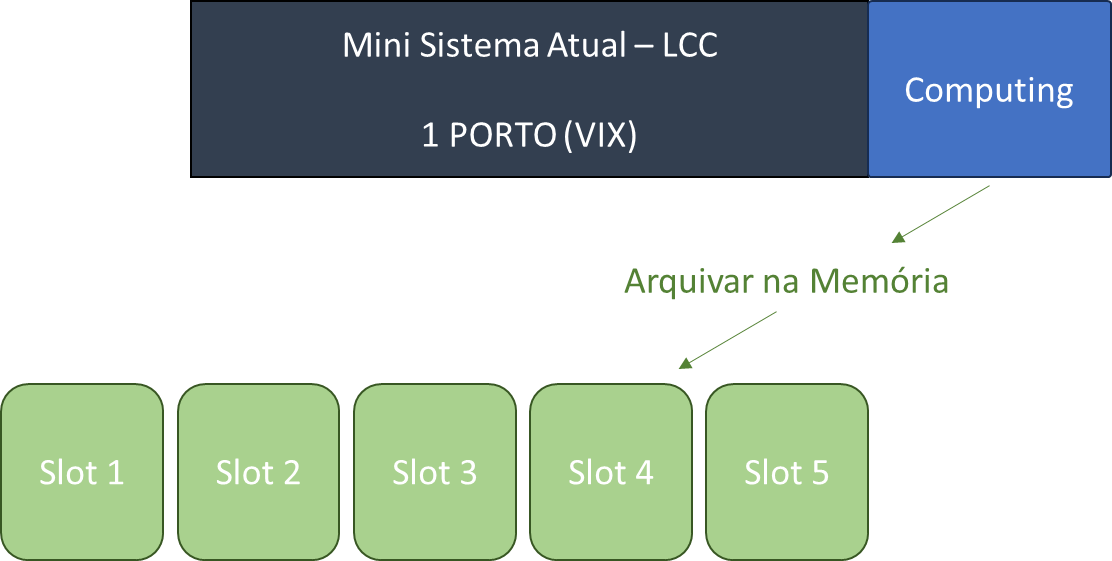 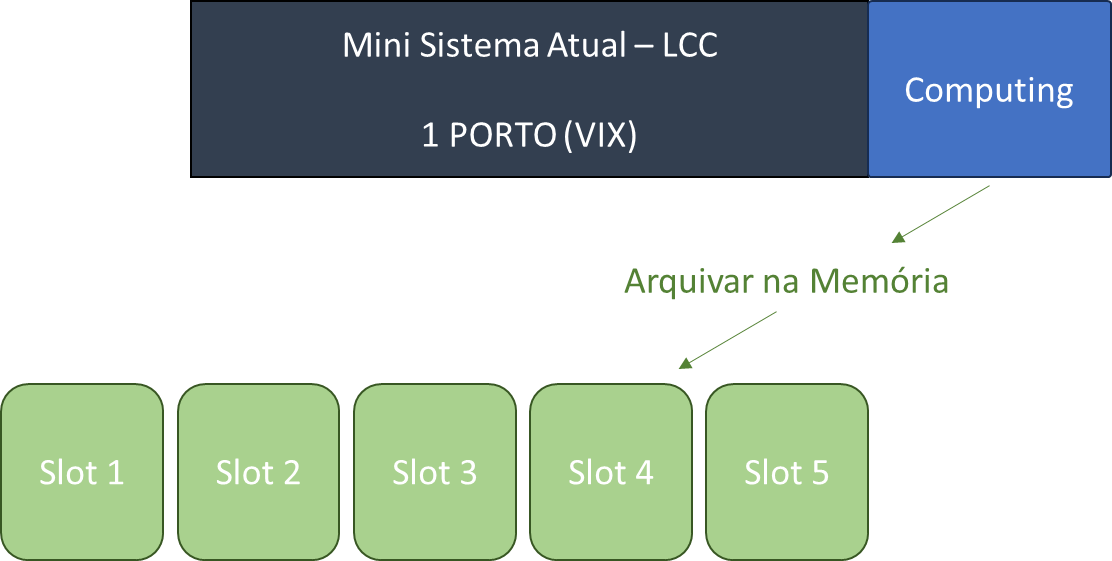 Porto 5
Porto 2
Porto 3
Porto 4
VOLUMETRIA – LCC 
(Lite Cost Control)
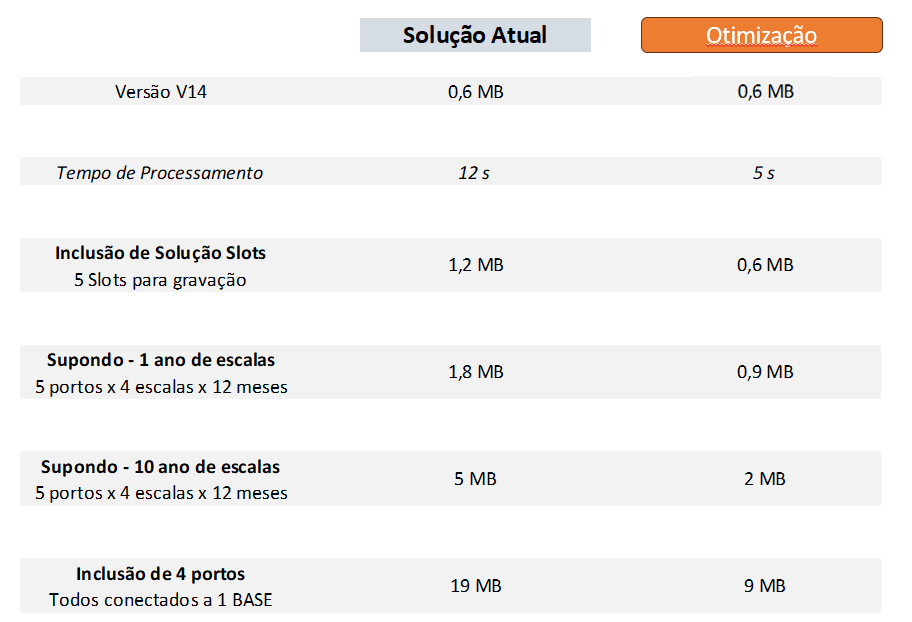 CRONOGRAMA – LCC – V1 
(Lite Cost Control)
Janeiro
Fevereiro
Março
Solução Otimização
Solução - Slot Mãe
Solução – 5 Slots
Aplicação de Melhorias
VIX
Novo Design
Começar próximos portos
2 PORTOS
CRONOGRAMA – LCC – V2 
(Lite Cost Control)
Janeiro
Fevereiro
Março
Solução Otimização
Solução - Slot Mãe
VIX
Solução – 5 Slots
Upload CL
Aplicação de Melhorias
Novo Design
CRONOGRAMA – NYK – 2024
Retomada
Junho
Setembro
Abril
Maio
Julho
Agosto
PNG
SSZ
SUA
Testes Integrados
Upload Portcall
A definir com Bruno em Junho
Relatório Overview
Melhorias LCC
Botões
Responsivo
Trava tela
Logins
Relatórios Gerenciais
Documentação LCC
Documentação TT
Documentação Painel BI
Documentação Outros
Melhorias Outros